Міністерство освіти і науки УкраїниНаціональний технічний університет«Дніпровська політехніка»ІНСТИТУТ ЕЛЕКТРОЕНЕРГЕТИКИФАКУЛЬТЕТ ІНФОРМАЦІЙНИХ ТЕХНОЛОГІЙ
Кафедра інформаційних технологій 
та комп’ютерної інженерії
ГРАФІЧНА ЧАСТИНА
кваліфікаційної роботи ступеню магістра
Обґрунтування структури та параметрів комп’ютерної системи «розумного опалення» приміщень навчального закладу
Виконавець, студент Шерстюк Д.М.
Керівник, проф. Цвіркун Л.І.
Дніпро
2020
Тема, об’єкт, предмет, мета досліджень
Тема: обґрунтування структури та параметрів комп’ютерної системи «розумного опалення» приміщень навчального закладу
Предмет роботи: створення системи контролю «розумного опалення» для поліпшення умов проведення класних занять
Об’єкт розробки: комп’ютерні аудиторії Національного технічного університету «Дніпровська політехніка» кафедри «інформаційних технологій та комп’ютерної інженерії».
Мета роботи: створення системи опалення в Національному технічному університеті «Дніпровська політехніка» на кафедрі «інформаційних технологій та комп'ютерної інженерії» на основі технології «розумний дім» та аналіз структури і параметрів системи.
2
Актуальність роботи та теми досліджень
Часи, коли для обігріву будинків використовувалися системи опалення з природною циркуляцією теплоносія, вже давно пройшли. Інтенсивно ростуть ціни на природні енергоносії змусили людини продумати нову, покращену систему опалення, що дозволяє в кілька разів знизити споживання електрики.
Актуальність теми дослідження полягає у заміні застарілого обладнання, що може вийти з ладу в будь-який момент, а також в економічному ефекті.
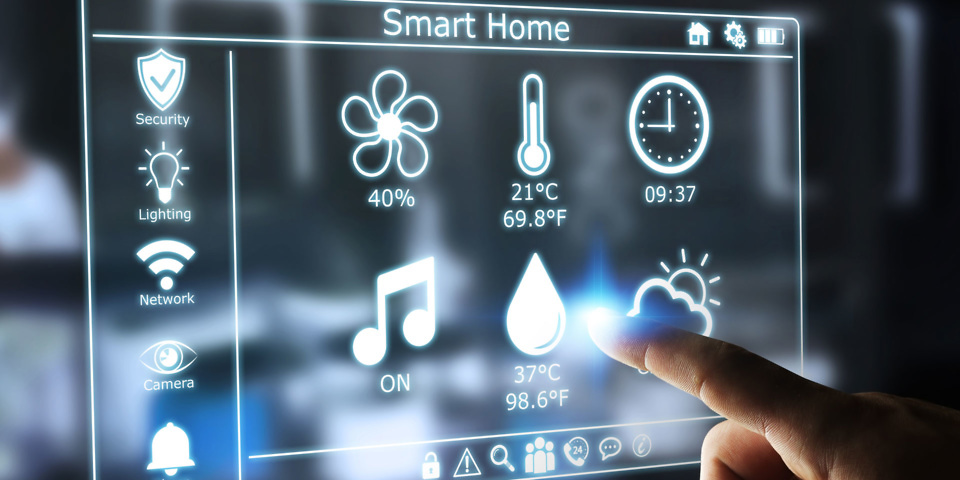 3
Завдання досліджень і структурну схему вирішення
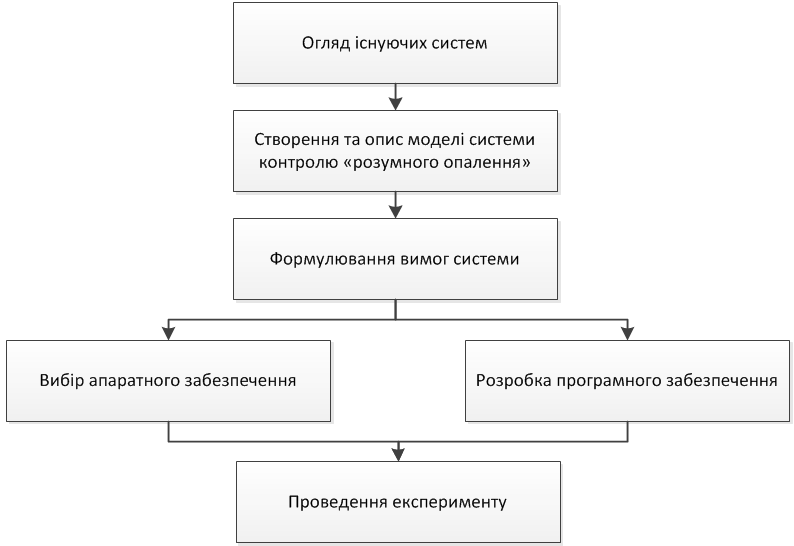 4
Модель системи контролю «розумного опалення»
Математична модель потрібна для системи контролю щоб спостерігати, як зміна зовнішньої температури впливає на внутрішню температуру та для дослідження ефекту параметрів, що змінюються, на внутрішній температурі.
Компоненти моделі для системи опалення з «розумними» пристроями  – це термостат, або датчик температури, зовнішнє середовище та клімат у класі.
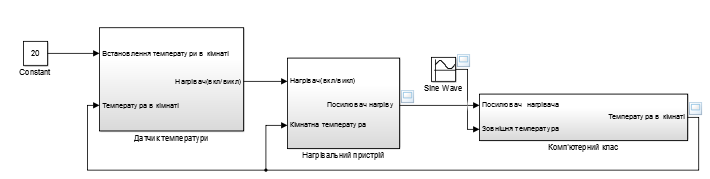 Схема повної математичної моделі
5
Синтез системи контролю
Після встановлення вимог до синтезу комп’ютерної системи, була складена функціональна структура системи.
В якості апаратного забезпечення було обрано компоненти системи «розумного дому» від компнії «Xiaomi», хаб якої підтримує Wi-Fi та ZigBee протоколи.
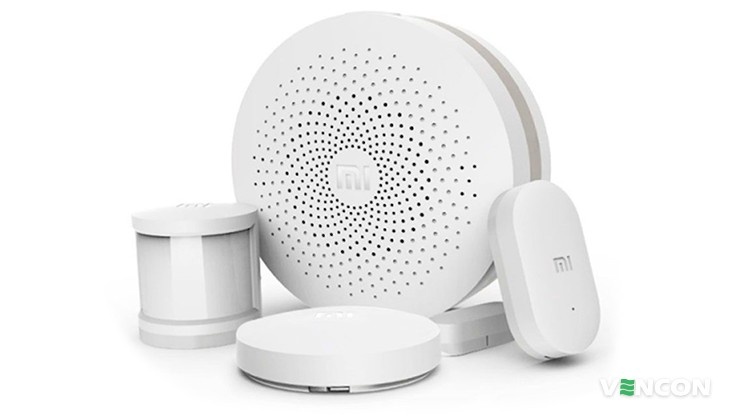 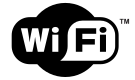 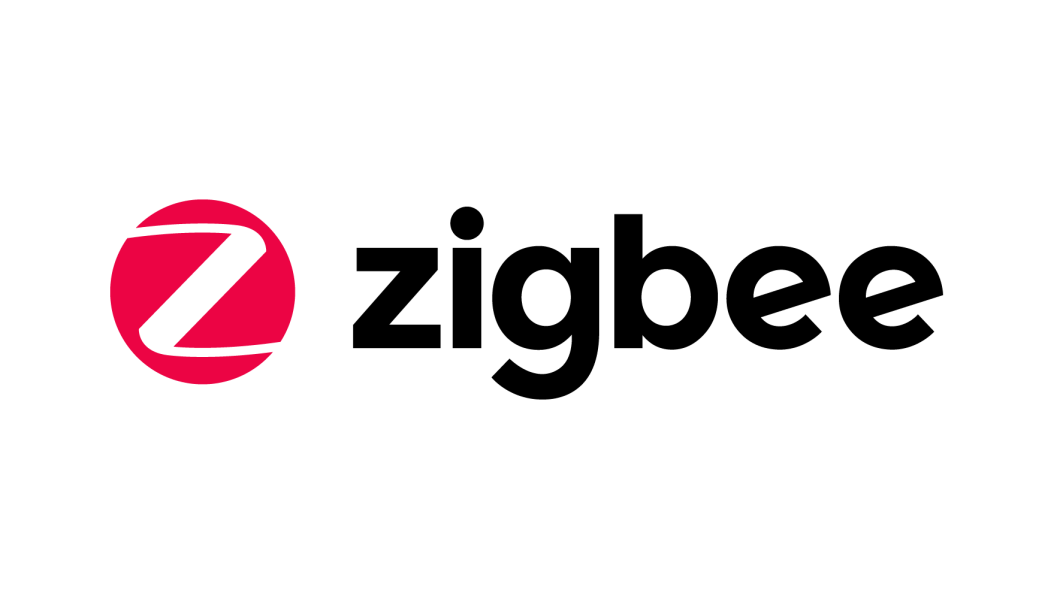 6
Home Assistant – ПЗ з відкритим кодом для автоматизації розумного будинку, що орієнтується на локальне управління і конфіденційність. Home Assistant буде відстежувати стан усіх пристроїв. Керуються усі пристрої за допомогою єдиного, зручного для мобільних пристроїв інтерфейсу. Home Assistant дозволяє керувати всіма своїми пристроями, не зберігаючи жодних даних у хмарі. Можна налаштувати розширені правила управління пристроями.
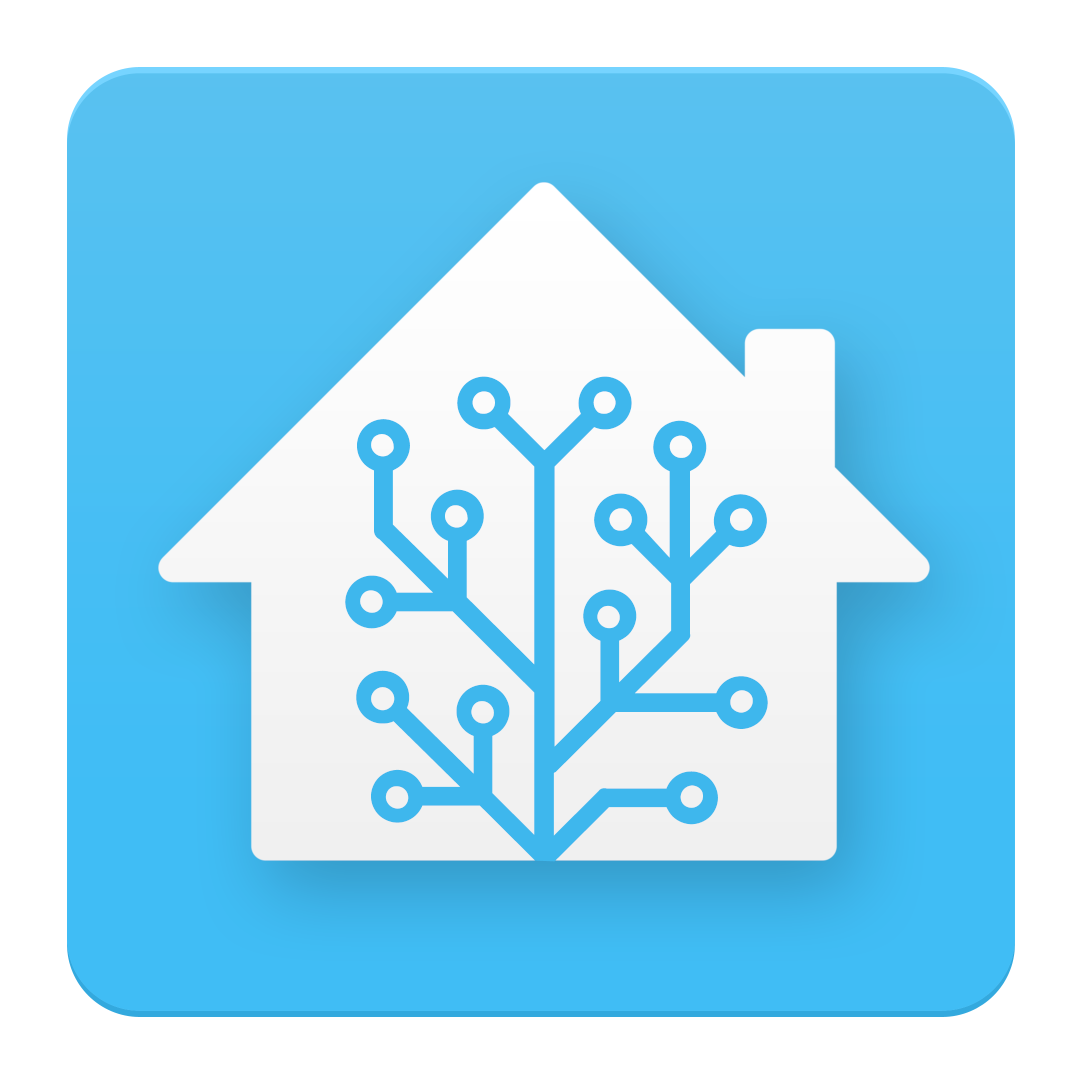 7
Розробка програмного забезпечення «розумного опалення» комп’ютерних класів
Програмне забезпечення виступає в якості центрального концентратора контролерів «розумного дому», який має всі стандартні функції створення умовних операторів, які можна очікувати від сучасної платформи домашньої автоматизації для управління простою технологією «розумного будинку».
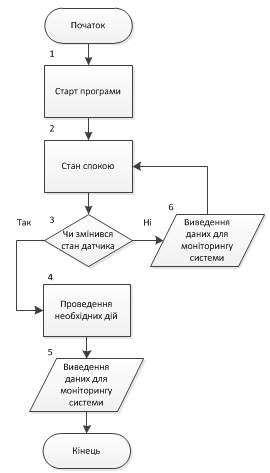 Програма була написана за допомогою мови YAML, так як конфігурації додатка Home Assistant написані цією ж мовою.
Схема алгоритму функціонування програми
8
Експеримент
Експеримент проводився для встановлення достатньої температури у системі «розумного опалення» навчальних приміщень першого корпусу НТУ «ДП», кафедри «ІТКІ», в різних умовах навколишнього температурного режиму.
Експеримент проводився за допомогою створеної моделі контролю температурного режиму в 2-му розділі.
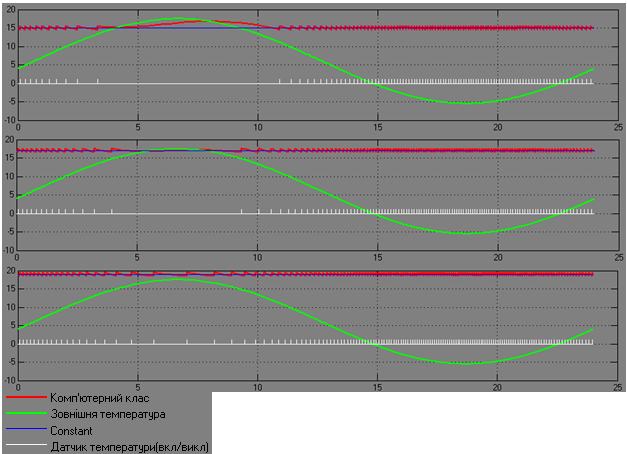 Результати експерименту в вигляді графіку
9
Висновки
Відповідно до завдання кваліфікаційною роботи магістра на кафедру «ІТКІ» впроваджуються система «розумного опалення» на основі «розумного дому» з її синтезом та аналізом.
За допомогою методу аналізу та синтезу, методу порівняння, обґрунтовано вибір «розумної» системи опалення. На основі обзору існуючих рішень та після побудови схем функціональної структури було обрано обладнання «Xiaomi Mi Smart Home».
Для цього обладнання був обраний додаток Home Assistant, в якому було розроблено програму автоматизації сценаріїв.
А результати експерименту показали оптимальний температуру обігріву комп’ютерних класів кафедри.
10